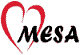 Outcomes Research in  MESA(…..mostly CMS)
MESA Steering Committee Meeting
September 13, 2012
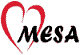 Definition of Health Outcome
An outcome or result of a medical condition that directly affects the length or quality of a person's life (Free Dictionary)

…..often referring to CMS data
Diagnoses
Procedures
Costs
Outline
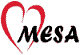 Reminder about what the CMS data includes
Attempt to estimate completeness
Availability of data by race
Examples of applications from CHS
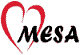 What We Have
CMS files from 1991 – 2009
Enrollment (eligibility for denominator)
Claims files (various sources for numerator)
	 Inpatient services 
	Outpatient services
	Physician services (aka Carrier)
	Home health care
	Skilled nursing facilities
	Hospice
	Durable medical equipment
	Prescription medications
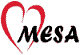 Enrollment includes:
Part A and B – designates retirees
Part A only
Part B only
Managed Care (beneficiaries MUST choose MC or FFS)

FFS:  Use those enrolled in Parts A & B excluding those in Managed Care
employed persons
 (have other insurance)
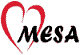 Participants by Age Group 2000-09
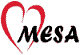 Excluded Participants 2000-09
% MESA Ppts in FFS
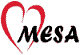 Total N for Analysis
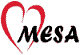 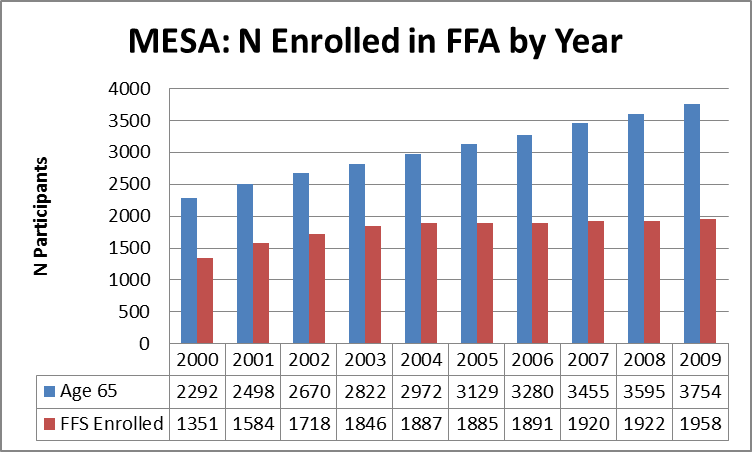 Available for Analysis
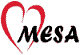 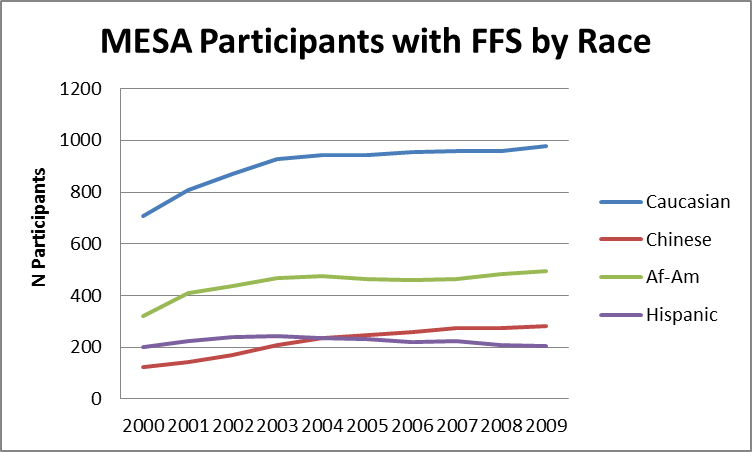 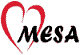 Comparison of FFS Enrollment by Gender 2009
Comparison of FFS Enrollment by Race 09
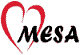 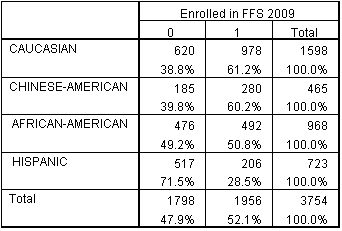 Outcomes
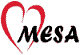 Value of the Data
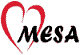 Inpatient: History of claims prior to MESA      		enrollment
Outpatient/MD Visits: Can increase 				ascertainment of non-hospitalized 		diagnoses
Total Healthcare Utilization (major types)
COST DATA !
Claims per Year
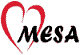 Claims by Race
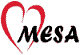 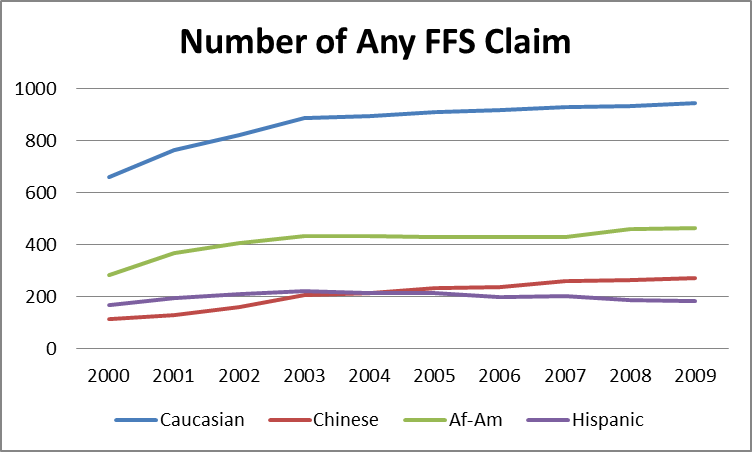 Use of CMS DataCHS as an Example
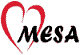 Health Outcomes Working Group 
Lesley Curtis (Duke) and Annette Fitzpatrick (UW) leading it
40 Members and growing
Monthly conference calls
Have PhD level  0.5 fte for analysis
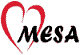 CHS Health Outcomes WGMembership
About 75% Junior Faculty
Members of Other Working Groups
Multidisciplinary
Medicine, Nursing, Geriatrics, Cardiology, Neurology, Pharmacy, Palliative Care, Epidemiolgy, Biostatistics
Universities Involved
UW, Duke, Pittsburgh, UC-Davis, Wake Forest
Harvard, Stanford, Northwestern, Yale, Columbia, Mayo, University of Vermont, Albert Einstein, U Florida, U Akron, Mt Sinai,
6 Projects
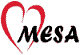